Psychology learning journey
Exam skills
Uni
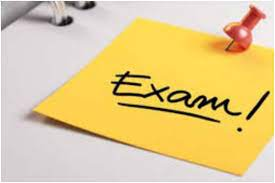 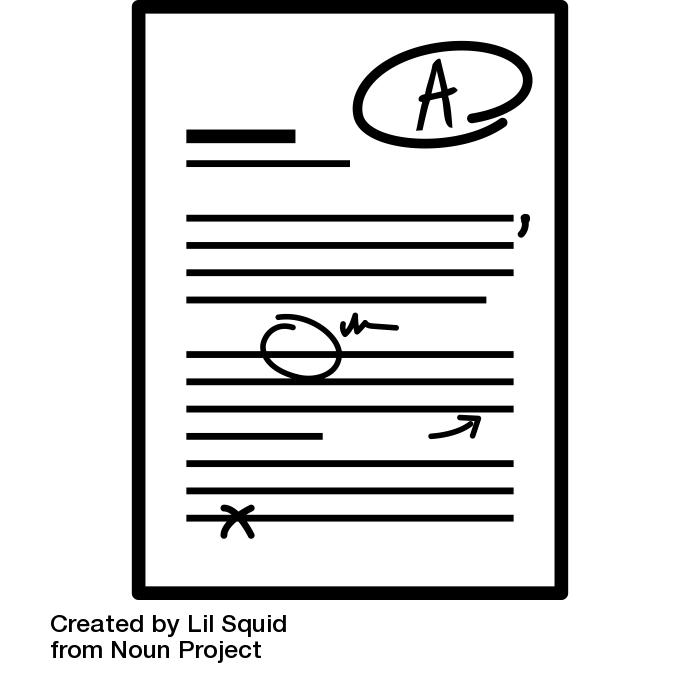 Revision
Socially sensitive research
Idiographic and nomothetic approach
Virtual relationships
Sexual selection and human reproductive behaviour
Free will and determinism
Theories of romantic relationships
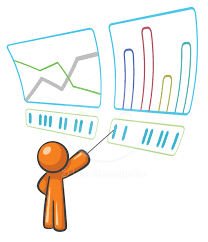 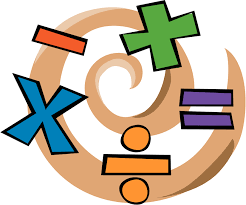 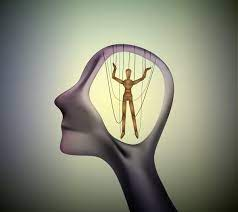 Research methods
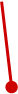 Holism and reductionism
statistical analysis
Nature-nurture debate
Gender and culture bias
Factors affecting attraction
Parasocial relationships
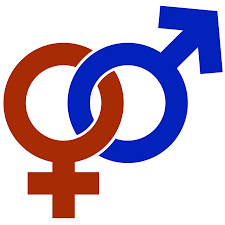 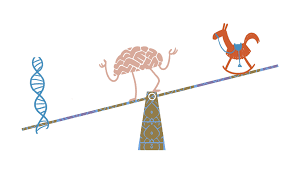 Research methods: year 12 review
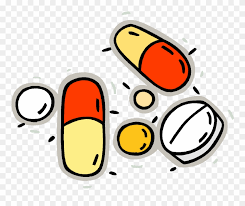 Biological explanations and treatments of SZ
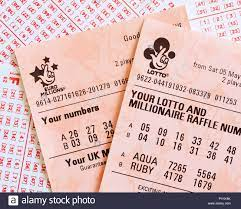 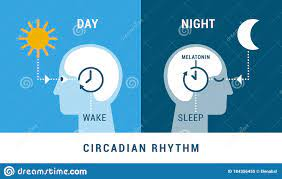 How to change addictive behavior
Review of year 12
Gambling addition
Ways of studying the brain
Biological rhythms
Interactionalist approach to SZ
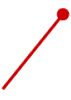 Year
13
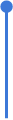 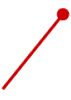 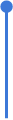 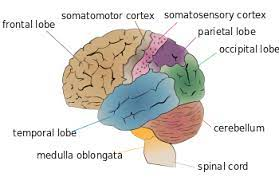 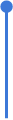 ap
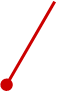 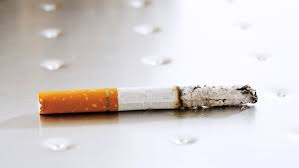 Localisation of function
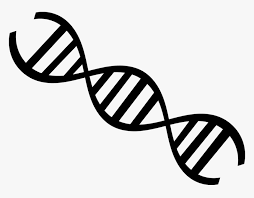 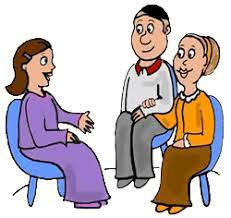 Psychological explanations and treatments  explanations of SZ
Classification of schizophrenia
Smoking addiction
Risk factors in addiction
Plasticity and functional recovery
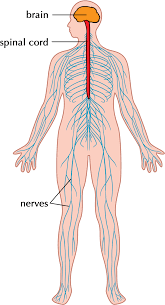 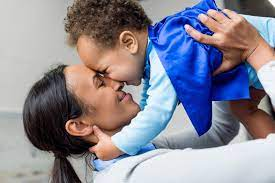 Influence of childhood on adult relationships
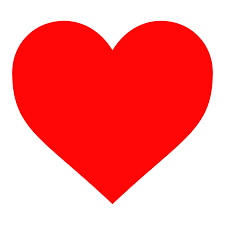 Nervous system
Caregiver interaction
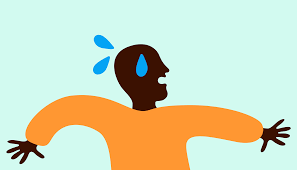 Explanations of attachment
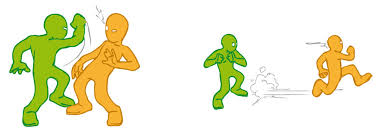 Research methods
Phobias
OCD
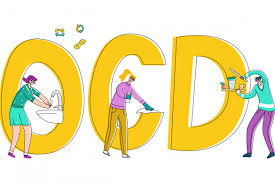 Fight or flight response
neurons
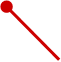 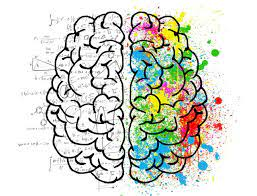 Depression
Endocrine system
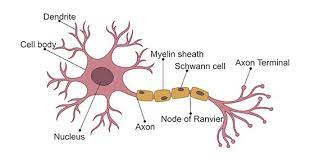 Types of attachment and maternal deprivation
Research methods
Animal studies in attachment
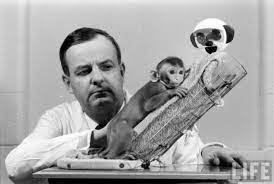 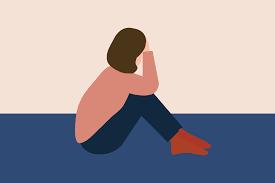 Definitions of abnormality
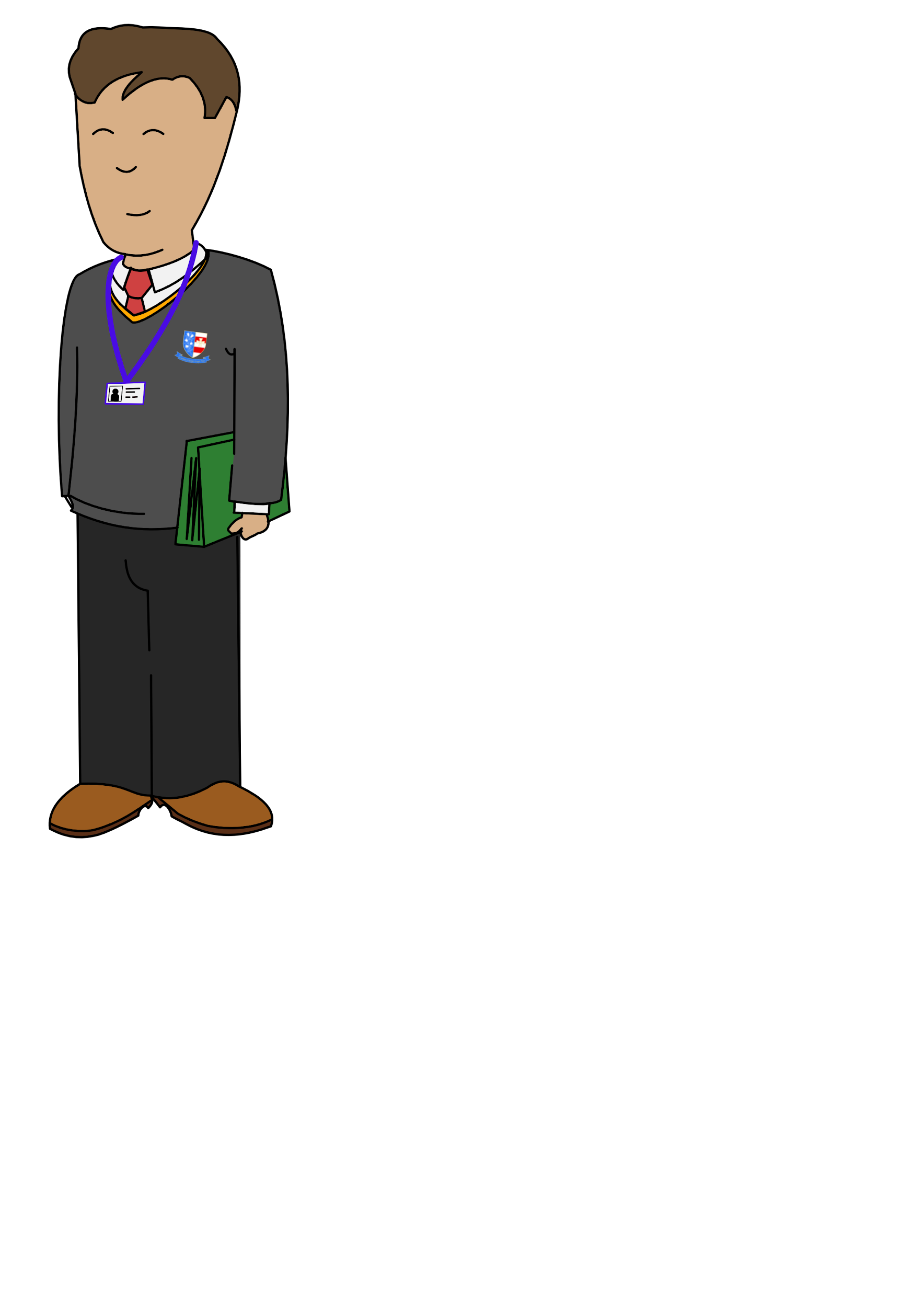 conformity
Social change
Cognitive, learning and biological approaches
Eyewitness testimony
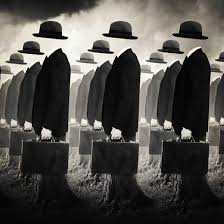 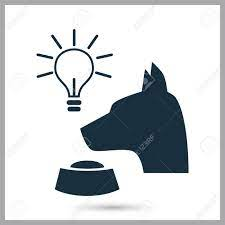 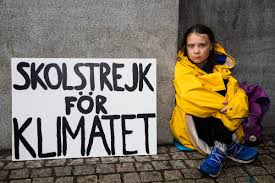 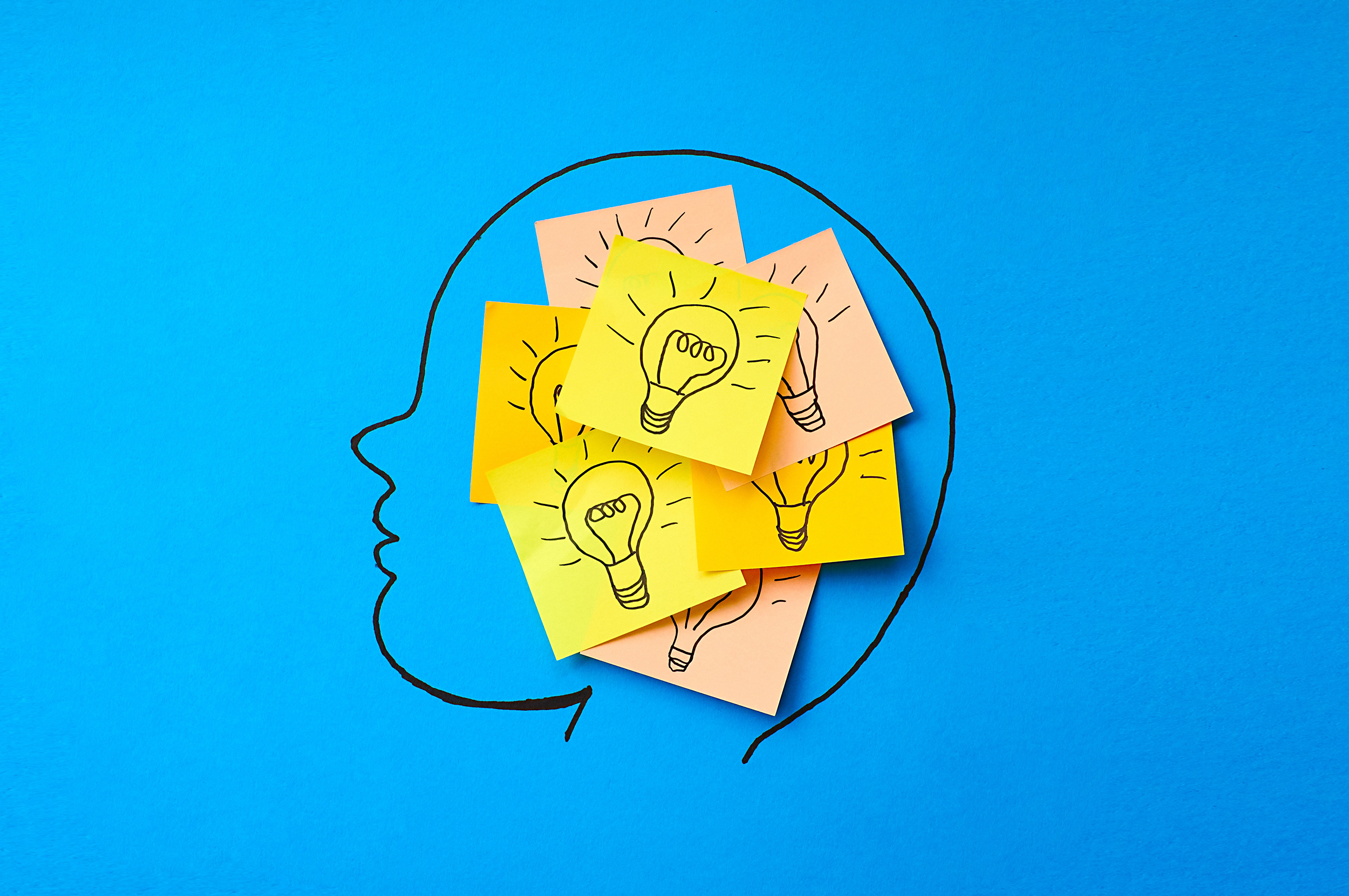 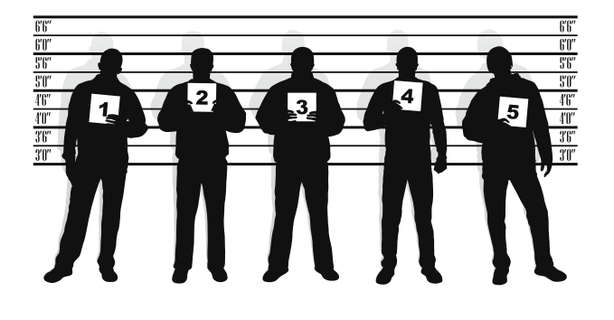 Models of memory
Year
12
Explanations of forgetting
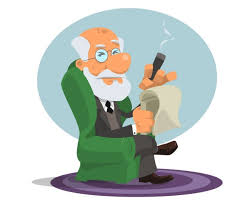 Research methods
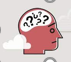 Origins of psychology and psychology as a science
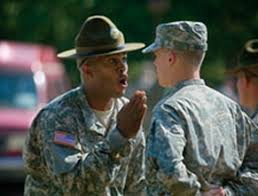 Approaches: psychodynamic and humanistic
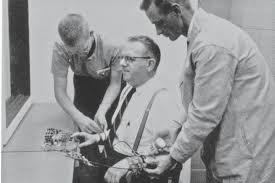 Obedience
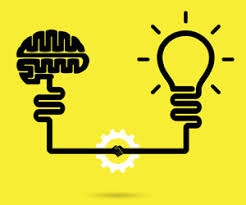